Náboženské bojové linie
Filosofie současných náboženských konfliktů
Náboženské konflikty
Samuel Huntington předpověděl v roce 1992, že hlavním důvodem pro vedení válek bude ve světě po studené válce právě náboženství. Tato předpověď se přinejmenším částečně vyplnila, s tím rozdílem, že v minulosti byly války vedeny armádami, zatímco v současnosti převážně „dobrovolníky“ a „žoldáky“. 
Hlavní bojištěm náboženských válek jsou islámské země a většina obětí jsou muslimy.
Odhaduje se, že jen za poslední desetiletí celkový počet mrtvých při explicitně nábožensky motivovaných násilných činech a teroristických útocích dosáhl 300 tisíc.
Náboženské konflikty: Příklad rok 2012
Počty obětí podle vyznání: rok 2012
Křesťanští teroristé: rok 2012
V roce 2012 došlo ke třem incidentům, v nichž křesťané popravovali muslimy, všechny tři incidenty se odehrály v Nigérii. 
6. 1. 2012 – šest muslimů zemřelo, sedm bylo zraněno při útoku mladých křesťanů na mešitu a islámskou školu. Incident byl odvetou za vraždu osmi křesťanů z řad teroristů Boko Haram
17. 7. 2012 – dvacet muslimů je zavražděno poté, co je bandy mladých křesťanů vytáhnou z auta a ukopou k smrti
18. 11. 2012 – muslim je zastřelen poté, co nezastaví před zátarasy chránící křesťanský kostel
Konflikty náboženství a sekulární sféry
Sem spadá především tzv. „anti-abortion terrorism“: Ve Spojených státech jsou vedle aktů islámského terorismu nejčastějším násilným aktem s náboženským podtextem útoky na lékaře provádějící interrupce nebo veřejně podporující právo ženy na interrupci. 
Od roku 1990 je evidováno přinejmenším 11 obětí lékařů, resp. pracovníků klinik a desítky zraněných.
Nejslavnější obětí je David Gunn, kterého zavraždil Michael F. Griffin, křesťanský fundamentalista. 
Marilyna Mansona tato vražda inspirovala k písni Get Your Gunn.
Antisemitismus
Jedna z nejstarších forem náboženské nenávisti. Křesťané po staletí pronásledovali Židy za odmítnutí Ježíše jako mesiáše a za jeho ukřižování. Druhý vatikánský koncil odsoudil r. 1965 tvrzení, že by Židé mohli za smrt Ježíše. Mezi křesťany postupně zcela utichává antisemitismus, který se však dere do popředí mezi muslimy. Slavná je věta ze současné saudské učebnice pro deváté ročníky: „nejvyšším imperativem je zničení židovského národa“. 
94 procent obyvatel Saudské Arábie vyjadřuje negativní vztah k Židům. V souvislosti s rostoucí muslimskou menšinou narůstá antisemitismus i v Evropě, především opět i v Německu.
Nenávist vůči křesťanům
S nenávistí vůči křesťanům se lze nejčastěji setkat mezi muslimskými národy. V roce 2016 platili křesťané za jednu z nejpronásledovanějších, či dokonce za nejpronásledovanější náboženskou skupinu vůbec.
Podle nejkonzervativnějších odhadů zemřelo v roce 2016 1207 křesťanů při útocích (většina v Nigérii). Ale křesťanská organizace Open Doors pro perzekuované křesťany uvádí číslo 7 000, což by znamenalo, že by křesťané byli skutečně zdaleka nejpronásledovanější skupinou.
Nenávist vůči muslimům
Protimuslimský afekt je patrný již od období po smrti Muhammada v souvislosti s muslimskou invazí křesťanské Severní Afriky, jižní Itálie a Španělska. V roce 732 muslimská armáda proniká do Francie, ale je poražena u bitvy u Tours (rovněž známá jako bitva u Poitiers). 
Konflikty pokračují během křižáckých výprav. Muslimské národy jsou často vyobrazovány jako zaostalé, kruté a barbarské. 
Především ve spojitosti s muslimskými teroristickými útoky byly tyto pocity výrazně zesíleny během posledních několika let.
Partikularismus monotheismu
Monotheistická náboženství se vyznačují nárokem na výlučnou pravdivost. Proto byly tak výrazně vystaveny herezím a diferenciaci – nevyhnutelně se dospívá k různým názorům na písmo, což vede k aktům násilí. Na druhou stranu je třeba zdůraznit, že nábožensky motivované akty násilí páchají i Hinduisté a Buddhisté, byť ve výrazně menší míře.
Za výraz krajního partikularismu byla tradičně považována katolická doktrína extra ecclesiam nulla salus: není spásy vně církvi. V roce 1964 byla tato nauka zčásti revidována: pravda může existovat i vně viditelných hradeb katolické církve a i v jiných náboženských tradicích.
Tradiční pokus o náboženský pokoj: eliminace plurality
Zastánci jsou především Thomas Hobbes (ale i David Hume): viz Hobbesův Leviathan, v němž má stát absolutní monopol nad církví.
Ve skutečnosti však právě snaha o tuto eliminaci vedla k náboženským válkám. Toto řešení je tedy spíše součástí problémů.
Druhá cesta: Posílení pluralityRecept Adama Smithe
Pokoj dosáhne společnost, která je rozdělena do dvou nebo třeba i do tří set nebo možná i do tisíce malých sekt, z nichž žádná nebude dost velká na to, aby narušila veřejný pokoj a pořádek. Vůdci těchto sekt si uvědomí, že jsou obklíčeni ze všech stran četnými nepřáteli, a tak se budou učit mírnosti a toleranci, kterou většinou postrádáme mezi vůdci velkých sekt. Vůdci jednotlivých malých sekt si ale budou připadat opuštění a budou cítit povinnost respektovat jiné sekty a ústupky, které si vzájemně budou činit budou prospěšné pro všechny a vyústí ve veřejný pokoj.
Adam Smith, An Inquiry into the Nature and Causes of the Wealth of Nations, 1981, 793 n.
Americké občanské náboženství: jednota v pluralitě?
Američtí kazatelé, politici i veřejně činí intelektuálové měli od založení Ameriky zájem na tom formulovat pojem Boha, který překračuje náboženské diference, resp. přísně vzato je „Bohem nikoho“.
Slavné je v této souvislosti kázání v roce 1904 v New York City poté, co zemřelo více než tisíc studentů a zaměstnanců střední školy při nehodě lodi. Katolický arcibiskup New Yorku označil Boha za „the Giver of all Strength“, tj. není zde žádný odkaz na Krista. Bohoslužby se účastnili různé denominace a různí náboženští představitelé, včetně rabínů. 
Americká patriotická píseň God Bless America, která je zároveň modlitbou je napsána Irvingem Berlinem, který je Žid ženatý s katoličkou.
Rodney Stark o občanském náboženství
„Občanskost převažuje mezi americkými náboženstvími. Ale lze ji exportovat? Nemyslím si to. Důvodem je fakt, že aforismus, podle kterého je politika lokální, je pravdivý především na mezinárodní úrovni. Stejně jako Američané neimportovali náboženskou občanskost a toleranci, ale rozvinula se zde napříč roky metodou pokus a omyl, jiné státy patrně budou muset jít stejnou cestou. 
Ale přesto zde máme americký příklad, která odporuje tvrzení, že konec náboženské nenávisti není možný.“
Rodney Stark – Katie E. Corcoran, Religious Hostility. A Global Assessment of Hatred and Terror, 2014, str. 130.
Jan Assmann: mojžíšovské rozlišení
Narozen 1938, německý religionista a egyptolog. Zabývá se vznikem monotheismu a teorií kulturní paměti.
Otevřel bouřlivou diskusi knihou Egypťan Mojžíš. Rozluštění jedné paměťové stopy (1998), v níž tvrdil, že to byl monotheismus, který vynalezl náboženské rozlišení na pravdu a nepravdu. Diskuse pokračuje dodnes v dalších Assmannových publikacích a v knihách jeho kritiků.
Zrod náboženského násilí podle Assmanna: zlaté tele…
Mojžíš 32,1–5: Když lid viděl, že Mojžíš dlouho nesestupuje z hory, shromáždil se k Áronovi a naléhali na něho: „Vstaň a udělej nám boha, který by šel před námi. Vždyť nevíme, co se stalo s Mojžíšem, s tím člověkem, který nás vyvedl z egyptské země.“ Áron jim řekl: „Strhněte zlaté náušnice z uší svých žen, synů a dcer a přineste je ke mně!“ I strhal si všechen lid z uší zlaté náušnice a přinesli je k Áronovi. On je od nich vzal, připravil formu a odlil z toho sochu býčka. A oni řekli: „To je tvůj bůh, Izraeli, který tě vyvedl z egyptské země.“ Když to Áron viděl, vybudoval před ním oltář. Potom Áron provolal: „Zítra bude Hospodinova slavnost.“
…následované náboženským masakrem
Mojžíš 32,27–34: „Toto praví Hospodin, Bůh Izraele: Všichni si připněte k boku meč, projděte táborem tam i zpět od brány k bráně a zabijte každý svého bratra, každý svého přítele, každý svého nejbližšího.“ Léviovci vykonali, co jim Mojžíš rozkázal; toho dne padlo z lidu na tři tisíce mužů. Potom Mojžíš řekl: „Ujměte se dnes svého úřadu pro Hospodina každý, kdo povstal proti svému synovi či bratru, aby vám dnes dal požehnání.“ Nazítří pak Mojžíš řekl lidu: „Dopustili jste se velikého hříchu; avšak nyní vystoupím k Hospodinu, snad jej za váš hřích usmířím.“ Mojžíš se tedy vrátil k Hospodinu a řekl: „Ach, tento lid se dopustil velikého hříchu, udělali si zlatého boha. Můžeš jim ten hřích ještě odpustit? Ne-li, vymaž mě ze své knihy, kterou píšeš!“ Ale Hospodin Mojžíšovi odpověděl: „Vymažu ze své knihy toho, kdo proti mně zhřešil. A ty nyní jdi a veď lid, jak jsem ti řekl. Hle, můj posel půjde před tebou. A až přijde den mého trestu, potrestám jejich hřích na nich.“
Mark Juergensmeyer
Narozen 1940 v Illinois. Sociolog zabývající se náboženským násilím. Nejslavnější kniha je Teror v mysli boží, český překlad 2007.
Juergensmeyer má skvělé internetové stránky, kde lze nalézt mnoho článků, videí a informací o náboženském násilí:
http://juergensmeyer.org/
Legitimita zrozena z kosmické války
Movements that use violence need cosmic war, because they need a frame of reference that will give justification to their acts. Ordinarily only the state can morally sanction violence—for defense, policing, and punishment—but if the group is an antiauthoritarian rebel band that is not approved by the state, it needs other ways to find moral legitimacy. This is where religious authority and religious images of cosmic warfare can be appropriated and provide a basis for moral legitimation.
„Performativ“ terorismu
Acts of religious terrorism often do more than put on a display, they also perform changes by affecting the viewer and altering the viewers’ perceptions of the world. The concept of performative acts is an idea developed by language philosophers such as J. L. Austin in regard to certain kinds of speech that are able to perform social functions: Their very utterance is a speech act that has a transformative impact. Like vows recited during marriage rites, certain words not only represent reality but also shape it; they contain a certain power of their own. The same is true of some nonverbal symbolic actions, such as the gunshot that begins a race, the raising of a white flag to show defeat, or acts of terrorism.
Because power is largely a matter of perception, symbolic statements can lead to real results.
Teror jako náboženský rituál?
Public ritual has traditionally been the province of religion, one of the reasons that performance violence comes so naturally to activists from a religious background.
The victims of terrorism are targeted not because they are threatening to the perpetrators, he said, but because they are “symbols, tools, animals or corrupt beings” that tie into “a special picture of the world, a specific consciousness” that the activist possesses (Rapoport 1982: xii).
Scénář kosmické války
Insofar as the scenario of cosmic war is a story, it carries a momentum toward its completion and contains the seeds of hope for its outcome. I use the term hope rather than fear, for no one wants to believe in a story that cannot produce a happy ending. Those who accept that their life struggles are part of a great struggle, a cosmic war, know that they are part of a grand tale that will ultimately end triumphantly, though not necessarily easily or quickly.
Don De Lillo: terorista jako umělec?
The novelist Don DeLillo goes so far as to say that “only the lethal believer, the person who kills and dies for faith,” is taken seriously in modern society (DeLillo 1991: 157). When those who observe these acts take them seriously—either to applaud them or to be disgusted and repelled by them—their roles have been fulfilled.
As the novelist Don DeLillo once said, terrorism is “the language of being noticed”.
According to Baudrillard, terrorist acts have emerged “less from passion than from the screen: a violence in the nature of the image“.
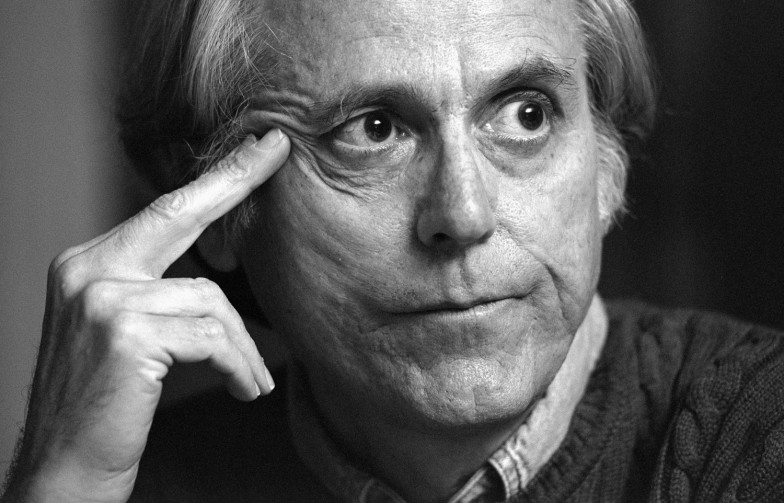 Breivik – křesťanský terorista?
The manifesto was titled “2083: A European Declaration of Independence.” The dates of the attack and the title of his manifesto were significant clues to Breivik’s ideology. The year 2083 would be the four hundredth anniversary of the Battle of Vienna, which occurred in the year 1683. On that date, the armies of the Ottoman Empire were defeated in a protracted struggle, thereby insuring that most of Europe would not become part of the Muslim Empire. In Breivik’s mind, he was not a terrorist but a soldier who was part of that great struggle that he saw continuing into the present day. Behind Breivik’s imagined earthly conflict was a cosmic war, a battle for Christendom. As the title of his manifesto indicates, he thought he was re-creating that historical moment when Christianity was defended against the hordes, and Islam was purged from what he imagined to be the purity of European society.